আজকের ক্লাসের সবাইকে
শুভেচ্ছা
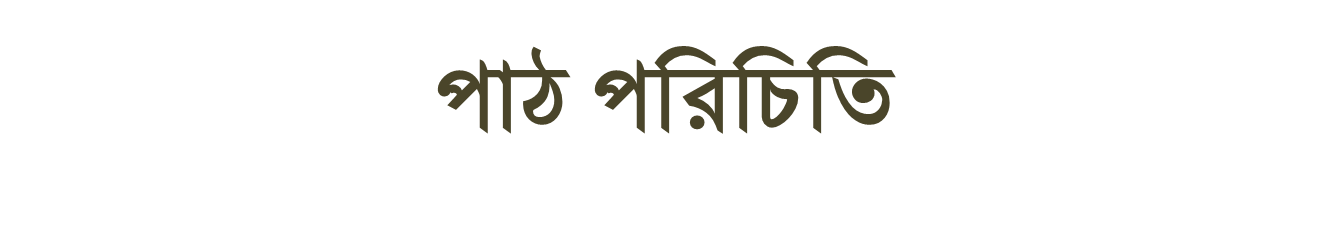 শিক্ষক পরিচিতি
বিষয়ঃ তথ্য ও যোগাযোগ প্রযুক্তি
শ্রেণিঃ ৭ম
অধ্যায়ঃ প্রথম
আজকের  পাঠ: কম্পিউটার ভাইরাস ও এন্টিভাইরাস
সময়ঃ ৪০ মিনিট 
তারিখঃ 11-11-2019
শামীম আহম্মেদ
সহকারী শিক্ষক (কম্পিউটার)
যাদবপুর দাখিল মাদ্রাসা
কালিয়া, নড়াইল।
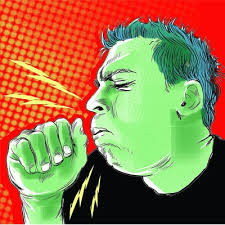 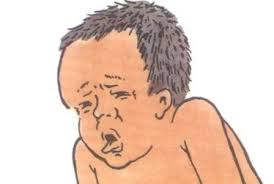 চিত্রগুলি ভালভাবে লক্ষ্য কর এবং বলতে চেষ্টা কর
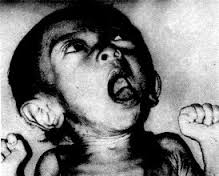 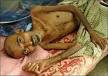 এরা কিসে সংক্রমিত হয়েছে?
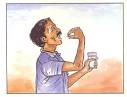 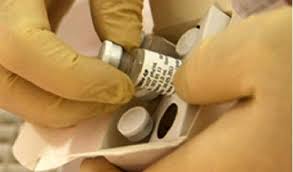 এরা প্রতিষেধক নিচ্ছে
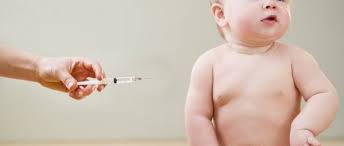 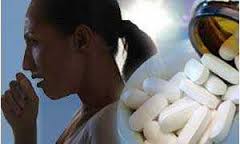 কম্পিউটার ভাইরাস ও এন্টিভাইরাস
এই পাঠ শেষে শিক্ষার্থীরা-
(1) ভাইরাস ও এন্টিভাইরাস কি তা ব্যাখ্যা
     করতে পারবে;
(2) কম্পিউটার বা আইসিটি পণ্যে ভাইরাস
    সনাক্ত করতে পারবে;
(3) এন্টিভাইরাসের ব্যবহার জানতে পারবে।
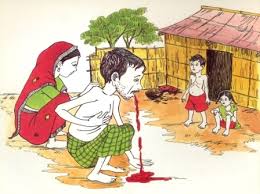 প্রাণীদেহে ভাইরাস আক্রমণের মতোই এ ভাইরাসগুলো আমাদের আইসিটি যন্ত্রের ক্ষতি করে থাকে।
Virus: শব্দের মানে হলো  Vital information and Resources Under Siege
যার অর্থ দাঁড়ায় গুরুত্বপূর্ণ তথ্যসমুহ দখলে নেওয়া বা ক্ষতি সাধন করা।
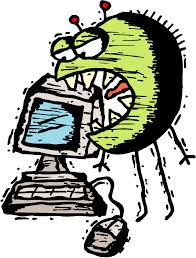 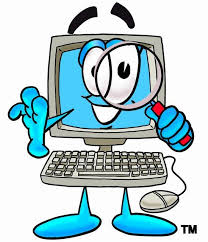 ভাইরাস কি?
ভাইরাস হল এক ধরনের সফটওয়্যার যা তথ্য ও উপাত্তকে আক্রমন করে এবং যার নিজের সংখ্যা বৃদ্ধির ক্ষমতা রয়েছে। ভাইরাস কম্পিউটারে প্রবেশ করলে সাধরণত সংখ্যা বৃদ্ধি হতে থাকে ও বিভিন্ন তথ্য-উপাত্তকে আক্রমন করে এবং এক পর্যায়ে গোটা কম্পিউটার বা আইসিটি যন্ত্রকে সংক্রমিত করে অচল করে। যেমন: বুট ভাইরাস ডিস্কের বুট সেক্টরকে আক্রমন করে থাকে।
পরিচিত কিছু ভাইরাস:
স্টোন (Stone), ভিয়েনা (Vienna), সিআইএইচ(CIH), ফোল্ডার(Folder), টারজান হর্স (Torjan Horse) ইত্যাদি।
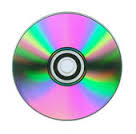 ভাইরাস কিভাবে সংক্রমিত হয়?
সিডি, পেন ড্রাইভ কিংবা অন্য যেকোনভাবে ভাইরাসযুক্ত ফাইল ভাইরাসমুক্ত কম্পিউটার বা আইসিটি যন্ত্রে চালালে ফাইলের সংক্রমিত ভাইরাস কম্পিউটার বা আইসিটি যন্ত্রটির মেমোরিতে অবস্থান করে। কাজ শেষ করে ফাইল বন্ধ করলেও সংক্রমিত  ভাইরাসটি মেমোরিতে রয়েই যায়। ফলে ভাইরাসমুক্ত কম্পিউটার বা আইসিটি যন্ত্রে ভাইরাস আক্রান্ত হয়ে পড়ে। একই অবস্থা ঘটে কোনো ভাইরাস সংক্রমিত প্রোগ্রাম বা সফটওয়্যার চালালেও। কোন ভাইরাস তাৎক্ষণিকভাবে সকল প্রোগ্রম বা ফাইলকে গ্রাস করে, আবার কিছু ভাইরাস শুধু নতুন প্রোগ্রাম ও ফাইলগুলিকে আক্রান্ত করে।
সিডি/ডিভিডি
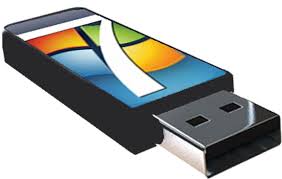 পেন ড্রাইভ
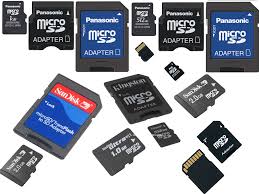 মেমোরি কার্ড
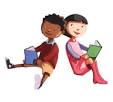 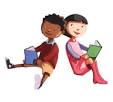 জোড়ায় কাজ
1.ভাইরাস কি? এটি কিভাবে সংক্রমিত হয়?
ভাইরাস আক্রান্ত কম্পিউটার বা আইসিটি যন্ত্রের লক্ষণসমুহ:
প্রোগাম ও ফাইল Open করতে স্বাভাবিক সময়ের চেয়ে বেশি সময় লাগছে

 মেমোরি কম দেখাচ্ছে। ফলে গতি কমে গেছে।

কম্পিউটার চালু অবস্থায় চলমান কাজের সাথে সংশ্লিষ্ট নয় এমন কিছু অপ্রত্যাশিত বার্তা প্রদশিত হচ্ছে

নতুন প্রোগ্রাম ইনস্টলের ক্ষেত্রে বেশি সময় লাগছে

চলমান কাজের ফাইলগুলো বেশি জায়গা দখল করছে

যন্ত্র চালু করার সময় চালু হতে বন্ধ বা শাট ডাউন হয়ে যাচ্ছে কিংবা কাজ করতে করতে হঠাৎ বন্ধ হয়ে যাচ্ছে

ফোল্ডারে বিদ্যমান ফাইলগুলো নাম পরিবর্তন হয়ে পড়া যায় না এমন ধারণ করছে, ইত্যাদি।
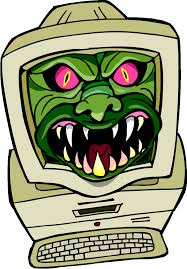 ভাইরাস সাধারণত যা যা ক্ষতি করতে পারে
কম্পিউটারে সংরক্ষিত কোন ফাইল মুছে দিতে পারে
 ডেটা ‍বিকৃত বা Corrupt করে দিতে পারে
 কম্পিউটারে কাজ করার সময় আচমকা অবাঞ্ছিত বার্তা প্রদর্শন করতে পারে
 সিস্টেমের কাজকে ধীরগতি সম্পন্ন করে দিতে পারে।
এ অবস্থা থেকে মুক্তির উপায়:
এন্টিভাইরাস ব্যবহার করা
সিস্টেম ভাইরাস দ্বারা আক্রান্ত হলে এটি নির্মুল করা
 ভাইরাসের আক্রমন থেকে রক্ষা পেতে এন্টিভাইরাস ইউটিলিটি ব্যবহার করা
নতুন ভাইরাস আবিস্কৃত হওয়ার সাথে সাথে এন্টিভাইরাস Update করা
কম্পিউটার ব্যবহারকারী সতর্ক থাকা
কম্পিউটারকে নিয়মিত স্ক্যান করা 
এন্টিভাইরাস সফটওয়্যার হালনাগাদ (Update) করা, ইত্যাদি।
ভাইরাসের হাত থেকে রক্ষা পাওয়ার জন্য আজকাল বিন্যমূল্যে ইন্টারনেট থেকে এন্টিভাইরাস সফটওয়্যার ডাউনলোড এবং ইনস্টল করে আইসিটি যন্ত্রপাতির নিরাপত্তা অনেকাংশ নিশ্চিত করা যায়।
উল্লেখযোগ্য কিছু এন্টিভাইরাস প্রোগ্রামের নাম ও ডাউনলোড করার ঠিকানা;
এভিজি এন্টিভাইরাস সফটওয়্যার ( www.avg.com)
এভিরা এন্টিভাইরাস সফটওয়্যার (www.avira.com)
এভাস্ট এন্টিভাইরাস সফটওয়্যার (www.avast.com),
কম্পিউটার বা আমাদের আইসিটি যন্ত্রগুলোকে ভাইরাস মুক্ত রাখতে নিচের পদ্ধতিগুলো অনুসরণ করব।
অন্য যন্ত্রে ব্যবহৃত সিডি,ডিক্স ইত্যাদি ব্যবহারের পূর্বে ভাইরাস মুক্ত করা।
অন্য কম্পিউটার থেকে কপিকৃত সফটওয়্যার ব্যবহারের পূর্বে ভাইরাস মুক্ত করে নেওয়া।
 ইন্টারনেট থেকে কোনো সফটওয়্যার ডাউনলোড করার সময়ে সতর্ক থাকা।
অন্যান্য কম্পিউটারে বা যন্ত্রে ব্যবহৃত সফটওয়্যার কপি না করা।
এন্টিভাইরাস সর্বদা আপডেট করে রাখা ।
প্রতিদিনের ব্যবহৃত ফাইলগুলো   ভাইরাস মুক্ত ডিক্স বা পেন ড্রাইভে ব্যাকআপ রাখা।
ই-মেইল আদান –প্রদানে সতর্কতা অবলম্বন করা। সন্দেহভাজন কোন ফাইল ভাইরাস মুক্ত করে খোলা।
গেম ফাইল ব্যবহারে অতিরিক্ত সতর্ক থাকা। গেম ফাইল ব্যবহারের আগে অবশ্যই ভাইরাস চেক করা।
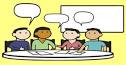 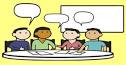 দলীয়  কাজ
কীভাবে তুমি এন্টিভাইরাস Update করবে?
মূল্যায়ন
(1) নিচের কোনটি ভাইরাসের লক্ষণ ?
(খ)  কম্পিউটার পুরাতন
(ক) কম্পিউটার ভেঙে গেছে
(ঘ) কম্পিউটার চালু হতে সময় লাগে বেশি।
(গ) কম্পিউটারে  কাজের গতি বেশি
(2) Update বলতে কি বোঝ ?
(খ) Software  ইন্টল করা
(ক) Software  মুছে ফেলা
(ঘ) Software remove করা
(গ) Software কে হালনাগদ করা
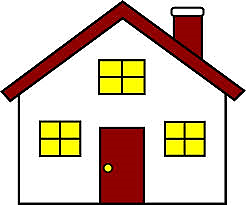 বাড়ীর কাজ
ধন্যবাদ 
তোমাদের সবাইকে
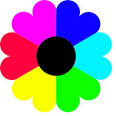